Modellprogram 
HUSVAGN
2020
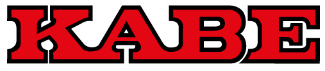 KABE 1963
Första Ädelstenen 1963
2020
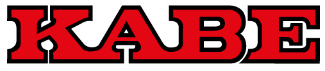 www.websitename.com
3
Ädelstensserien idag
Briljant 470, Smaragd 520/540, Ametist 560, Safir 600
2020
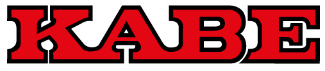 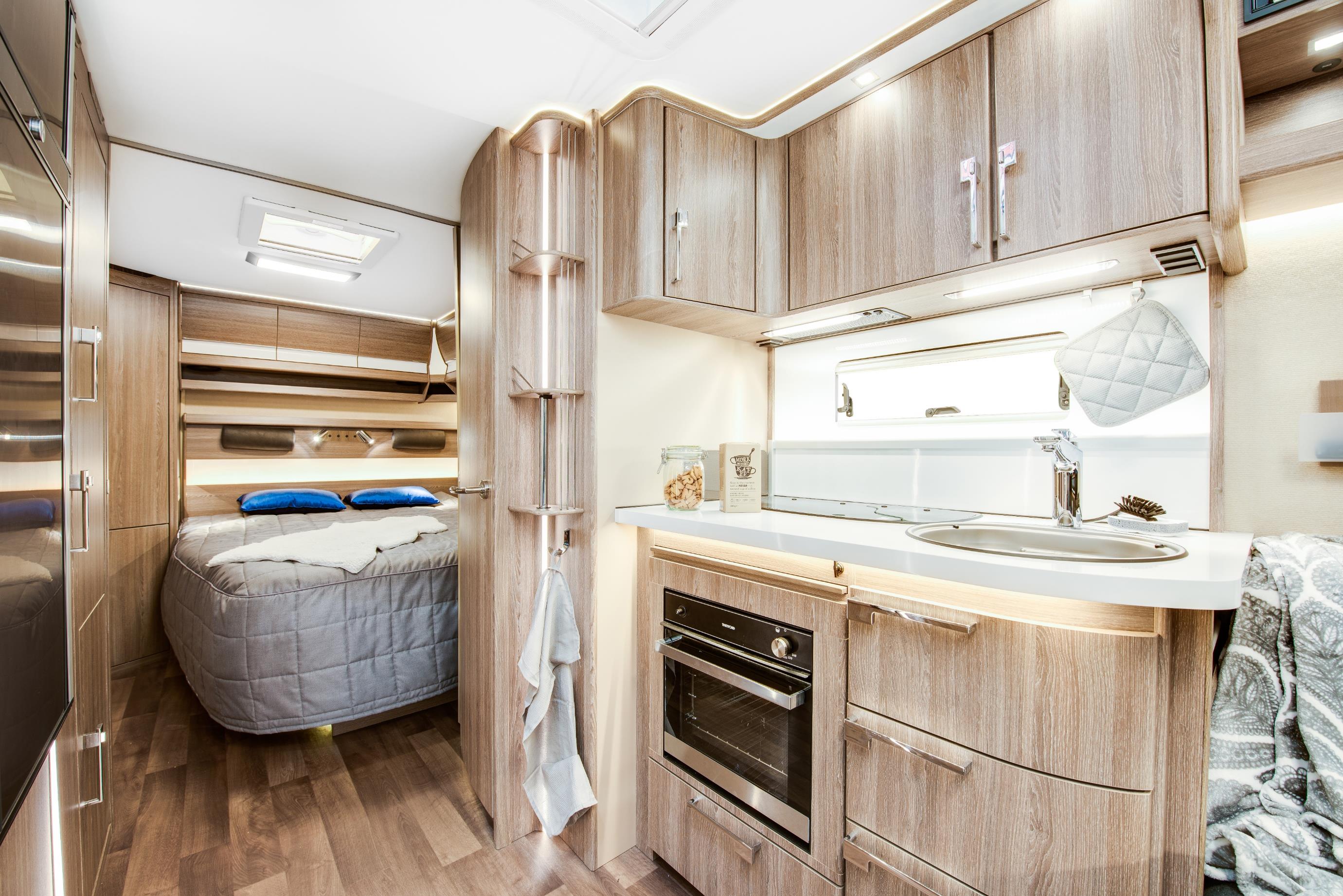 Royal-serien
1991
620, 670
Royal-serien idag
520, 540, 560, 600, 630, 740, 780, 880, 1000
2020
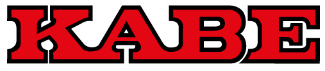 Classic-serien 2012
470, 520, 560, 590
2020
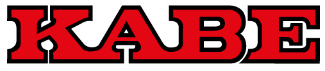 Classic-serien idag
470, 520, 560, 600, 630, 660, 780
2020
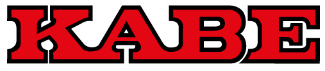 Imperial
2014
2020
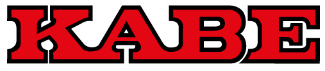 Imperial idag
560, 600, 630, 740, 780, 880, 1000
2020
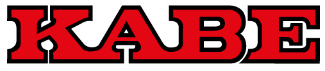 9
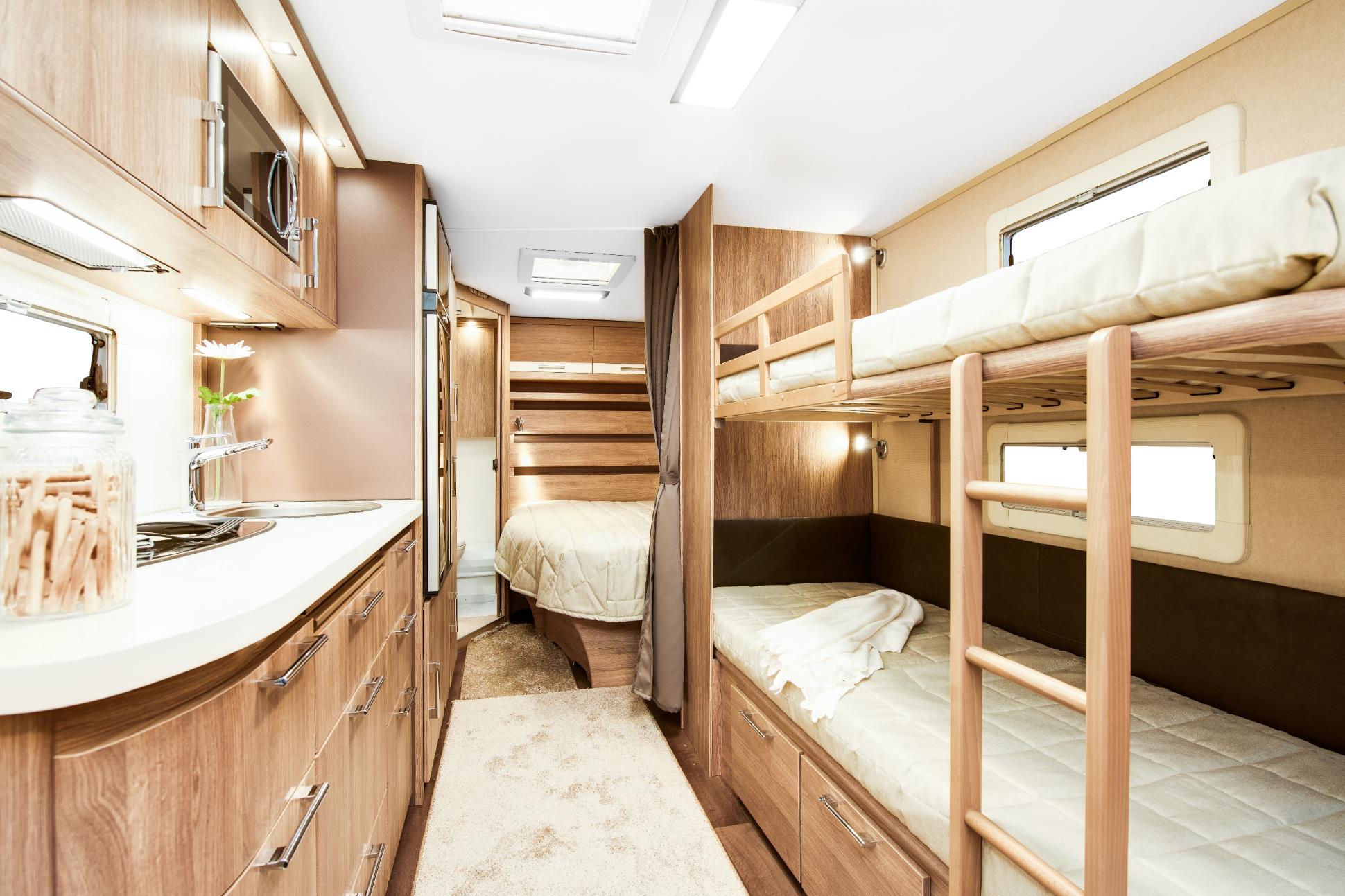 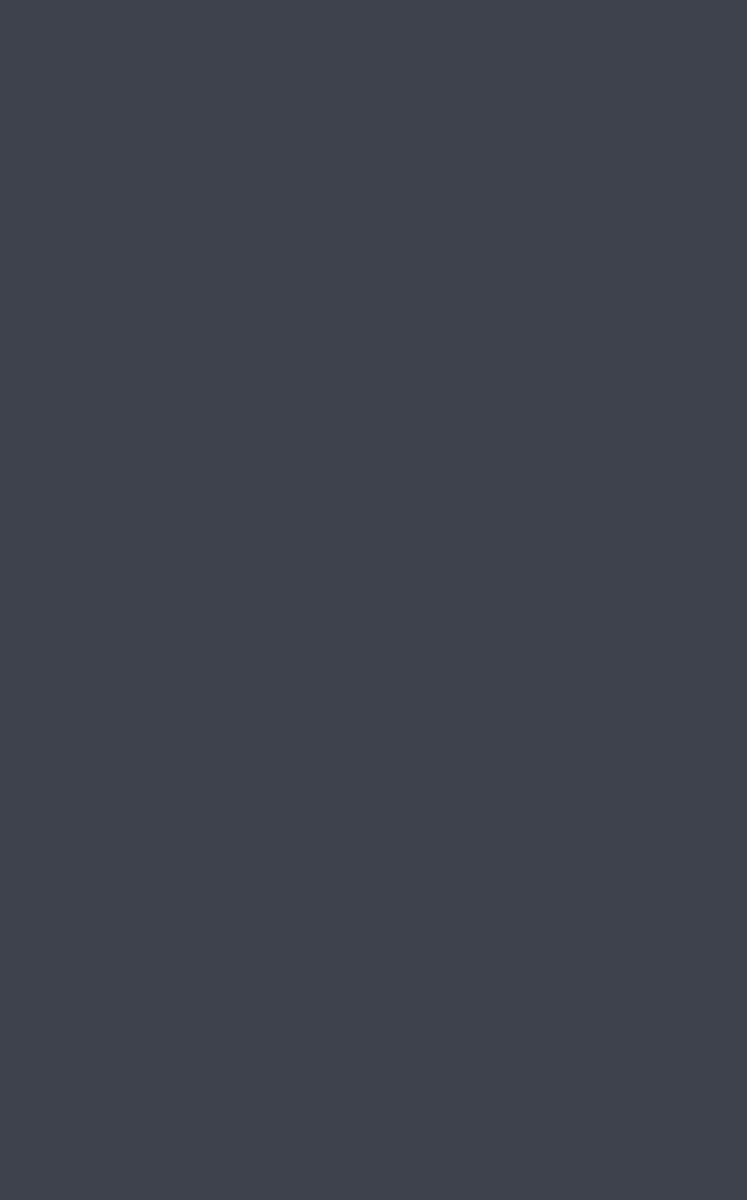 Barnkammar-vagnar
Classic 560 GLE, 600 GLE, 600 GDL, 
630 GXL, 660 GDL/DGDL, 780 DGDL

Ametist 560 GLE, Safir 600 GLE

Royal 560 GLE, 600 GLE, 630 GLE,
E9-planlösningar, 740 DGDL, 
780 BGXL, 880 B-TDL

Imperial E9-planlösningar, 880 BTDL
2020
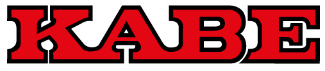 10
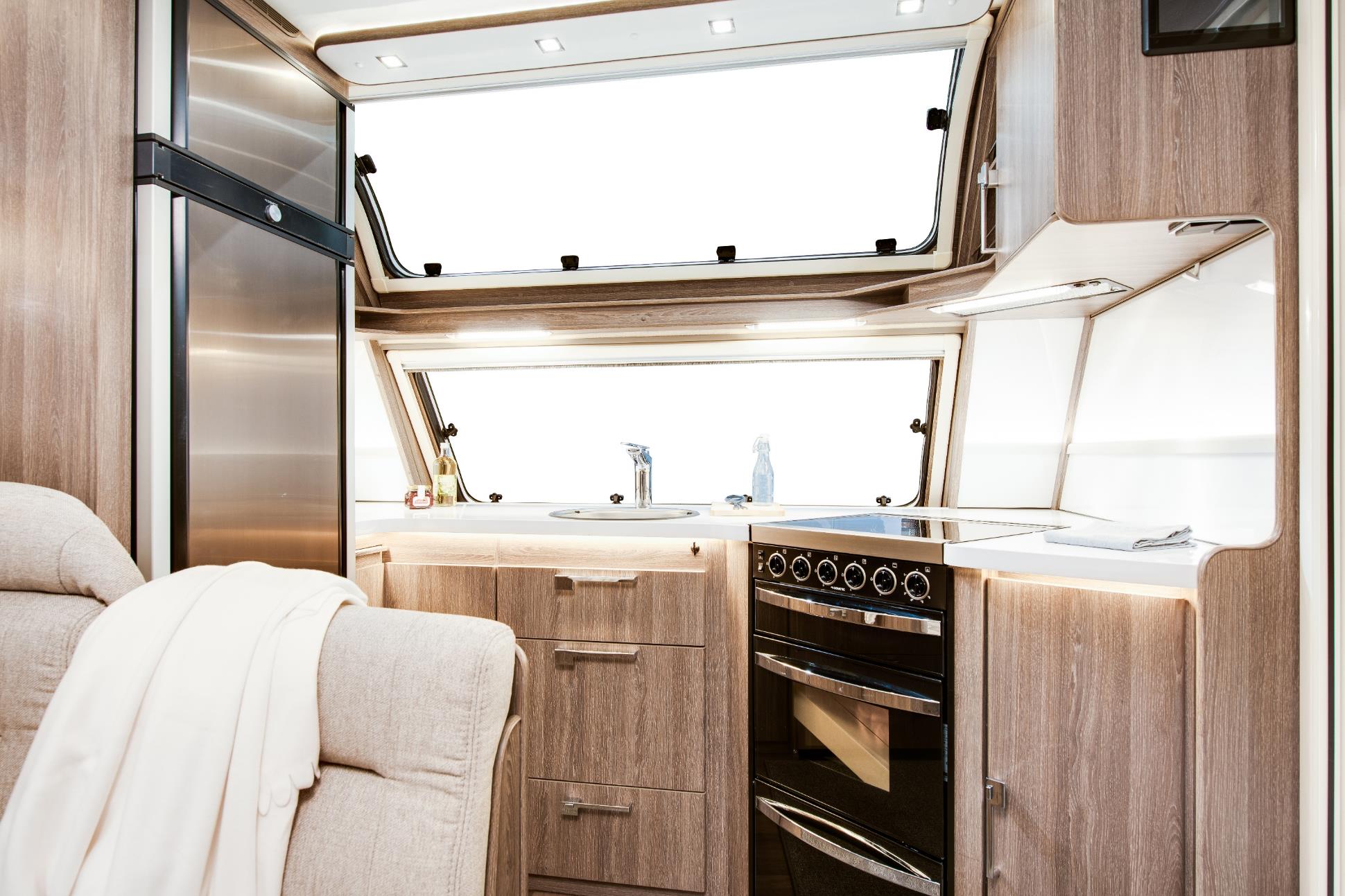 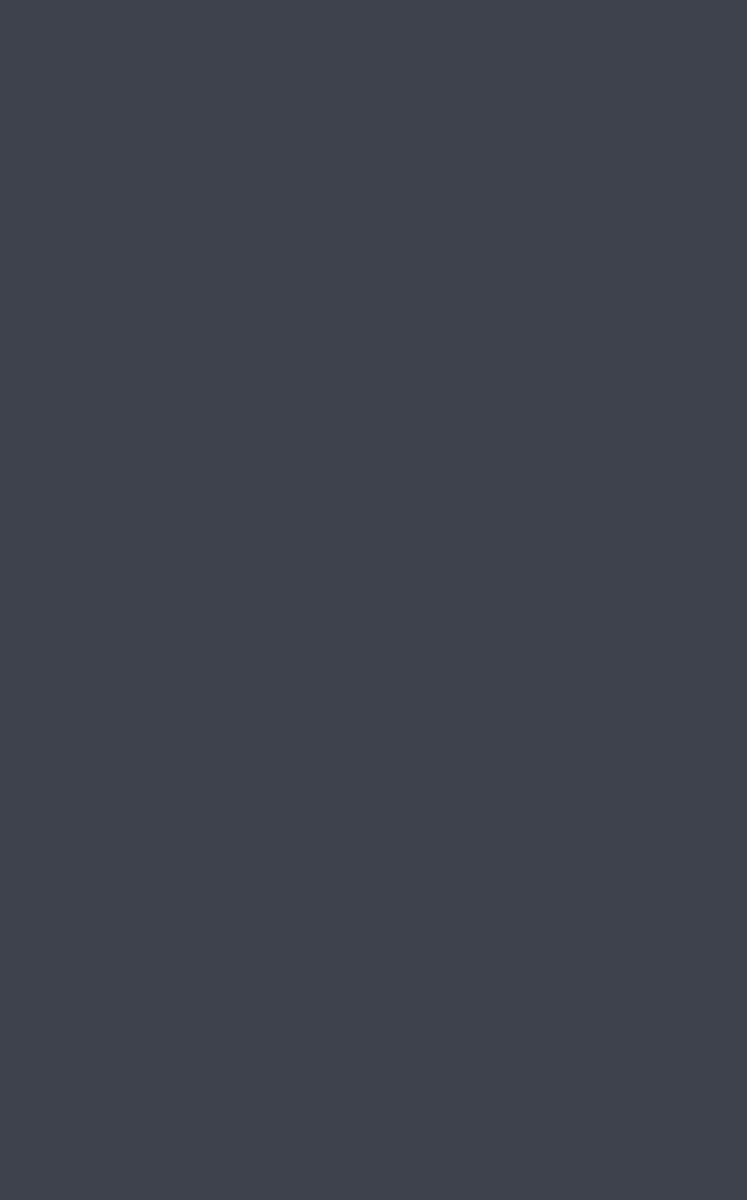 Framköksvagnar
Royal 560, 600, 630, 740, 780 
Imperial 560, 600, 630, 740, 780
2020
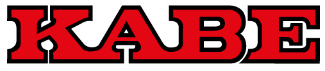 2020
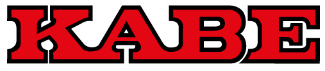 Classic
Kunden: 
Barnfamilj
+55 år 2pers
Tidigare KABE-ägare äldre årsmodell
Importägare

Varför Classic:
KABEs unika värme- och ventilationssystem
KABE isolering
Friktionskoppling och förlängda dragbalkar
Mjukt innertak
Väggtapet i textil
Plastreglar
AGS II, vattenburen golvvärme
Tonade fönster med myggnät och mörkläggningsgardin
Myggnätsdörr
Torkskåp
Skidfack
Soft-close med centrallås på kökslådor
Tv-antenn
Kylskåpsventilation
Kundfördelar:
En riktig KABE
För året-runt-bruk
Hög komfort
Bra andrahandsvärde
Svensktillverkad
Hög körsäkerhet 

Konkurrenten:
Importvagnar
Begagnat
Barnfamiljer
Körvagn
Konkurrera mot europeiska vagnar
Classic
2020
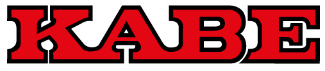 Ädelsten
Kunden: 
Äldre +55
Oftast erfarna campare
Tidigare nordiska vagnar

Varför Ädelsten:
Allt från KABE Classic samt:
AGS II Pro, automatiskt vattenburet golvvärmesystem
Högre totalvikter
Koffert med belysning
Täckkåpa drag
Ställbara sängar
Utdragsskiva i bord
Kraftfull elbox
Mini Heki takluckor
Vädringslucka
Utdragbart skidfack med belysning
Högtalare
Mer belysning
Nattbelysning
Garderobsbelysning
Delat glaslock kök
Belastningsvakt
Dubbla temperatursensorer
Utvändigt gasoluttag
KABE VarioVent
IR-larm, läckindikator
Alufälgar
Kundfördelar:
Design
Frihet att välja
Svensktillverkad
Högsta körsäkerhet
Ombonad
Bra ekonomival
Lätt att få inbytt
Mer tillvalsmöjligheter
Fler konfektioner

Konkurrenten:
Polar, Solifer
Nyare importvagnar
Begagnade Royal
Ädelsten
Classic
Basen i vårt produkt-sortiment
Alla KABEs kärnvärden
”Gamla” KABE-kunder
2020
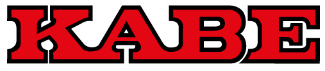 Prestige
Erfarna campare
Exklusiv design och hög komfort
Royal / Hacienda
Kunden: 
Erfaren campare
Flitig användare, både i nätter och funktioner
Prestige
Gammal KABE-ägare
Designintresserade
+40 år

Varför Royal:
Allt från KABE Classic och Ädelsten samt:
Stor kyl med köldfack
Kraftfullt ljudpaket
Heki II, stor taklucka
Bagagelucka
Centraldammsugare
Stor 4-lågig spis med ugn
Ljuslist yttervägg
Ljuslister i fönster
Fönster i ytterdörr
Handdukstork
Nackkuddar
Belysning i elbox
Utvändig dusch
Smart D elsystem
Kundfördelar:
Exklusiv design
Hög komfort
Mest prisvärd
Flest planlösningar
Svensktillverkad
Hög standard
Flest planlösningar
Bra andrahandsvärde
Högsta körsäkerhet

Konkurrenten:
Polar
Ädelsten och Classic
Royal
Hacienda
Ädelsten
Classic
2020
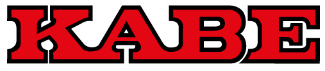 Imperial
Imperial
Hacienda
Kundfördelar:
Högsta komfort
All inclusive = Bästa andrahandsvärde
Unik på campingen
Bästa inomhusklimat
Tekniklyx
Svensktillverkad
Högsta standard
Högsta körsäkerhet

Konkurrenten:
Royal
Polar Customized
Husbil
Kunden: 
Tidigare Royal
Vill ha det värsta
Vill synas
Vill ha allt

Varför Imperial:
Allt från KABE Classic, 
Ädelsten och Royal samt:
Innovation design, utvändig dekor
Högblanka överskåpsluckor
Autodrain, automatisk vattentömning
Induktionshäll och två gasollågor
Inyggnadsugn
Skinnklädsel
KABE Premium Sound System
Heki Deluxe, stor belyst taklucka
Klimatanläggning AC
Micro
KABE Smart D Remote
Slide out-soffa
Royal
Hacienda
Ädelsten
All inclusive 
Vill ha det värsta
Innovation design
Tidigare Royal
Classic
KABE FLEXLINE-SYSTEM
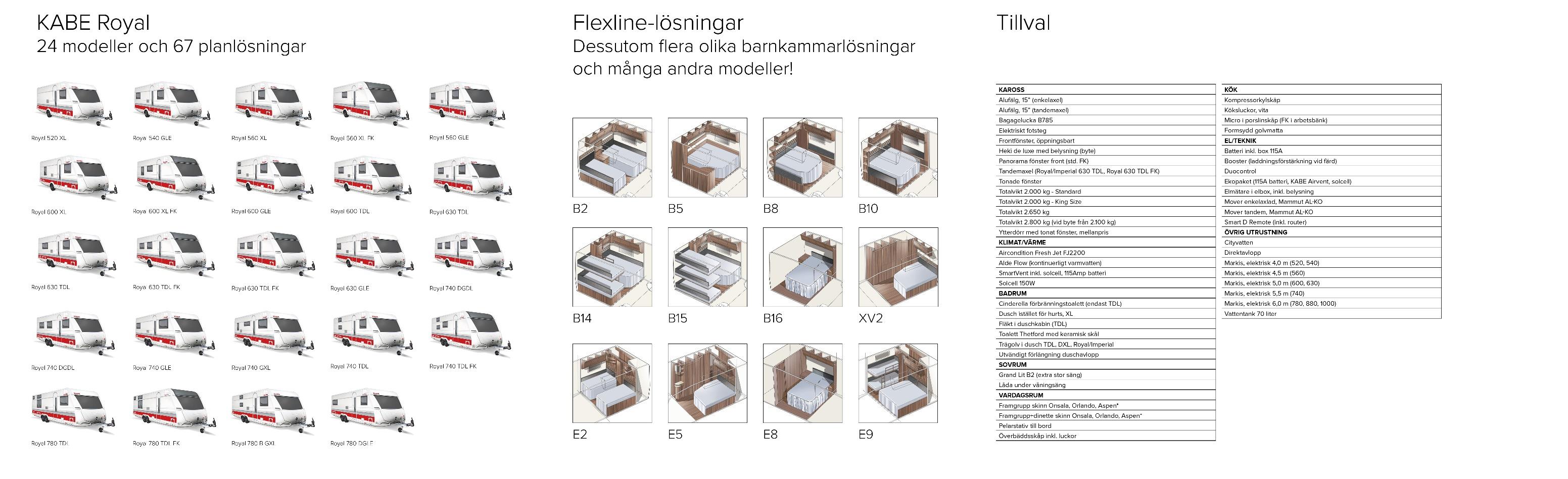 2020
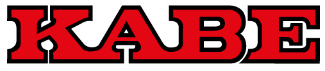 64 x 1,4  =  89,6 x 50  =  4.480 x 8  =  35.840 x 48  =
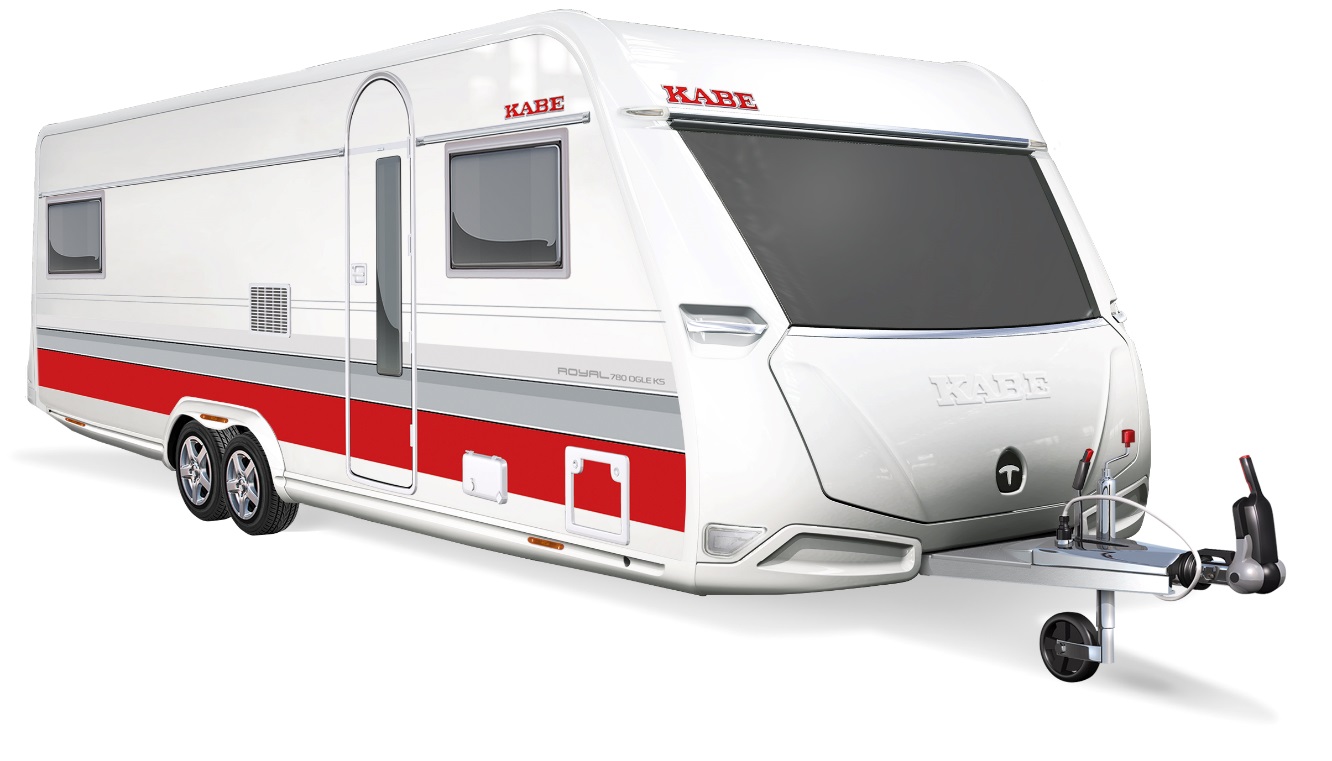 1.720.320
2020
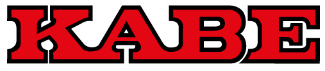 17
2020
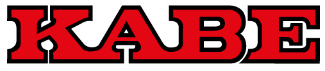 18
2020
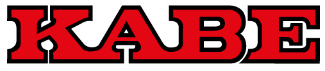 Hacienda 880 FK
E2, E5, E8, E9
2020
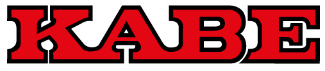 Hacienda 880 FK
E2, E5, E8, E9
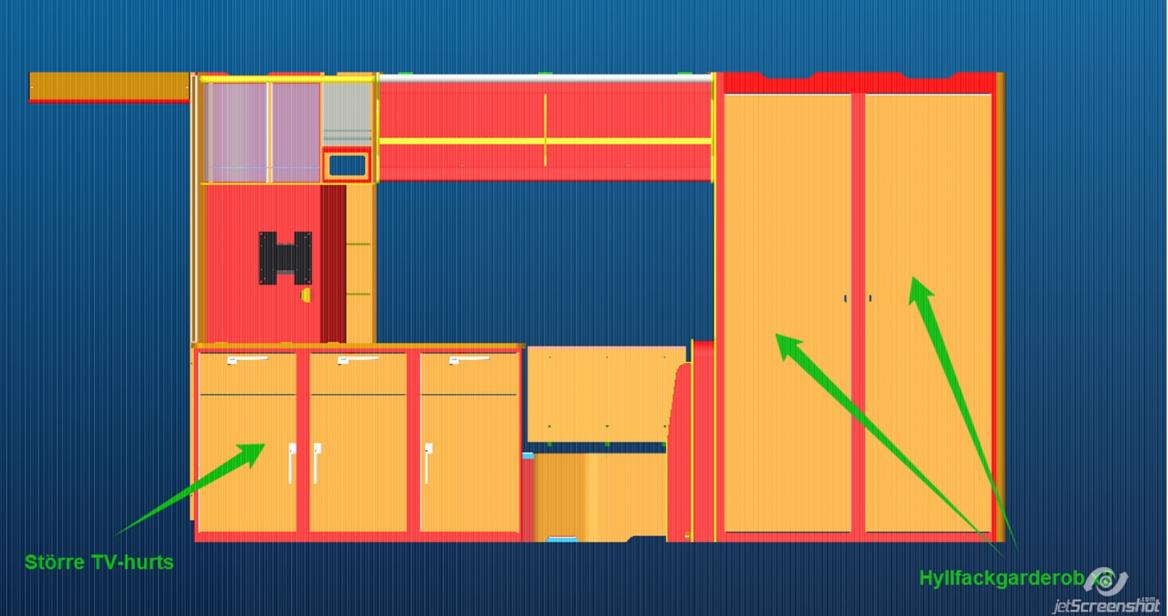 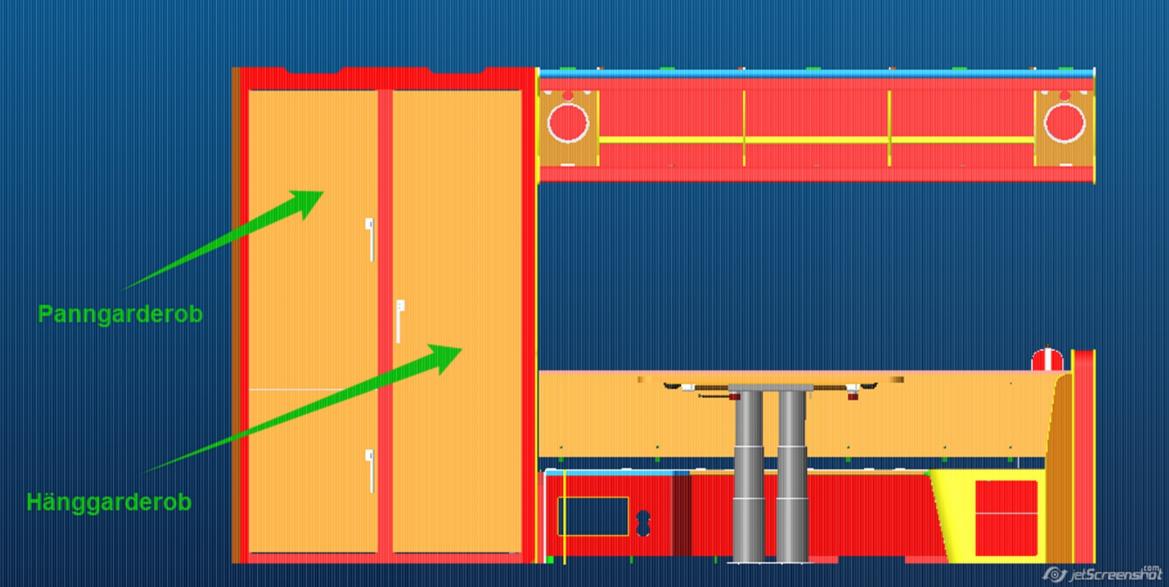 2020
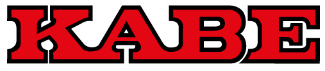 Preliminära skisser
Modeller: Imperial
Uppdaterad design.
2020
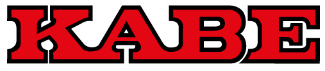 www.websitename.com
22
Ny takmatta.
Modeller: Classic, Ädelsten, Royal, Hacienda, Imperial
2020
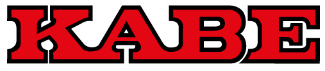 Inredning i Shannon oak.
2020
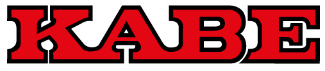 Modeller: Ädelsten
24
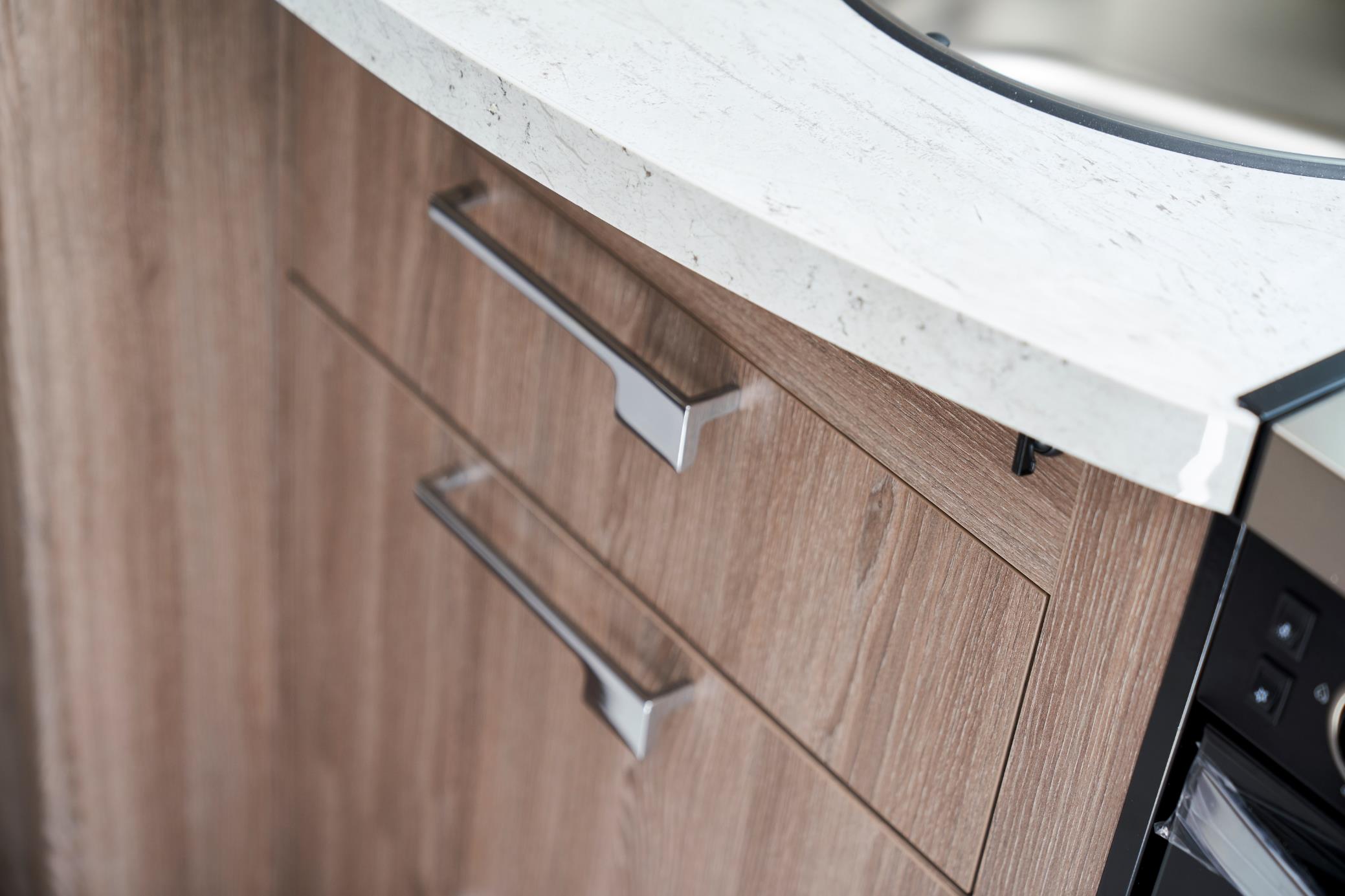 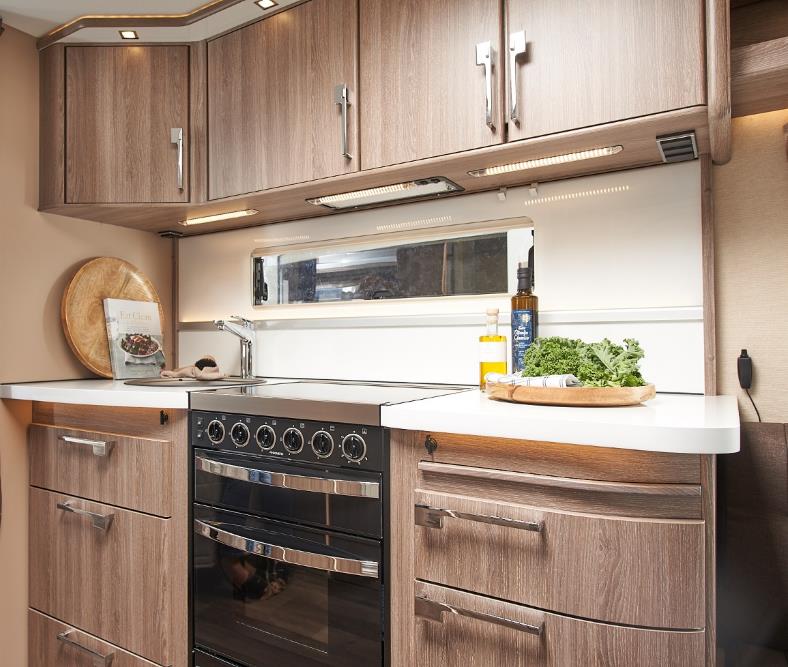 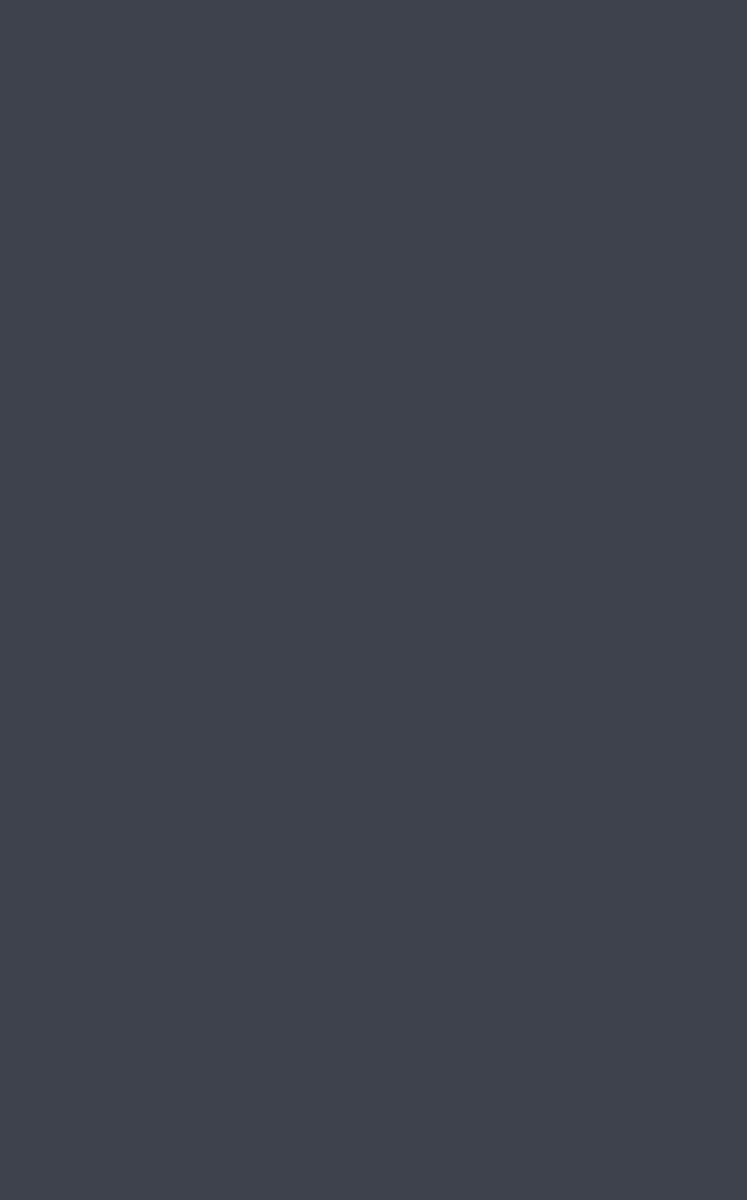 Kök med infällda lådor och luckor.
Ädelsten, Royal, Hacienda, Imperial
Kök med infällda lådor och luckor.
Ädelsten, Royal, Hacienda, Imperial
2020
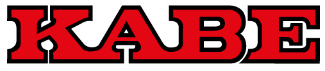 Vitt kök.
Imperial
2020
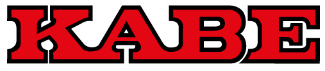 2020
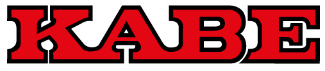 Överskåpsluckor, kromlist, Shannon oak
Ädelsten fram/bak
2020
28
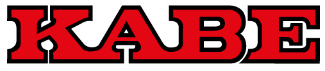 Överskåpsluckor vita högblanka
Royal fram
Överskåpsluckor, kromlist, Shannon oak
Royal bak
Tillval Royal fram
2020
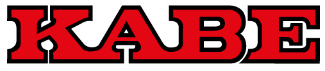 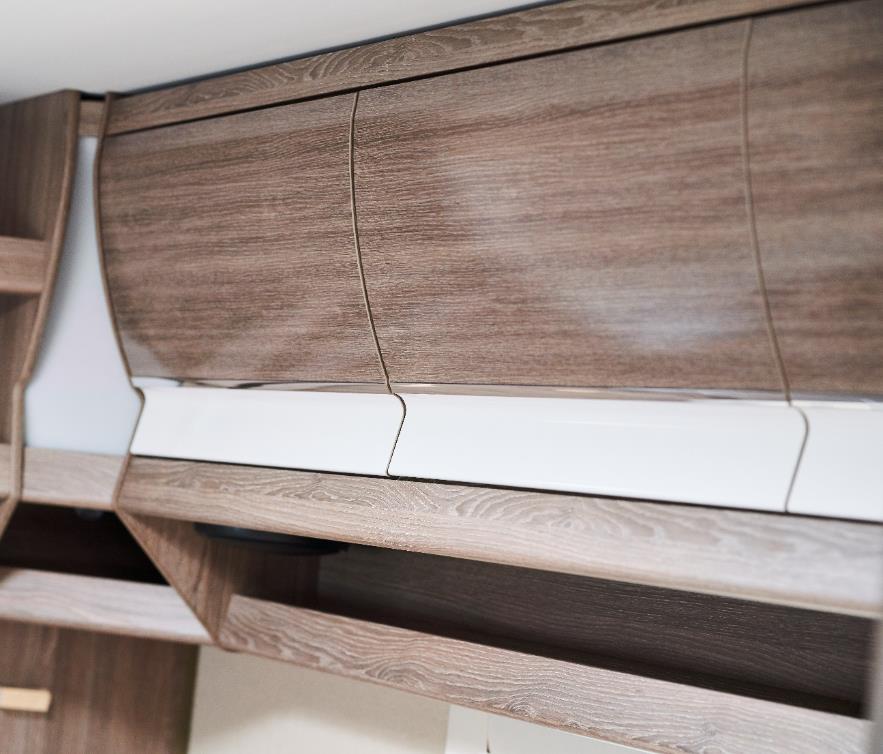 Överskåpsluckor, kromlist, högblank Shannon oak
Imperial fram/bak
2020
30
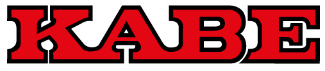 Överskåpsluckor vita högblanka
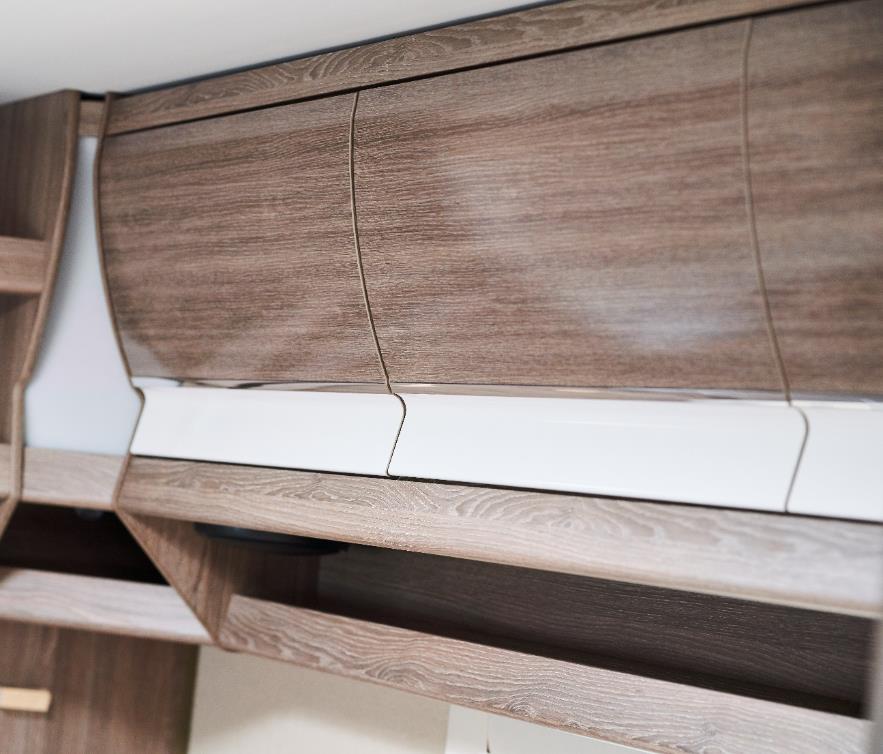 Tillval Imperial fram
Överskåpsluckor, kromlist, högblank Shannon oak
Imperial fram/bak
2020
31
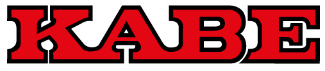 Överskåpsluckor vita högblanka
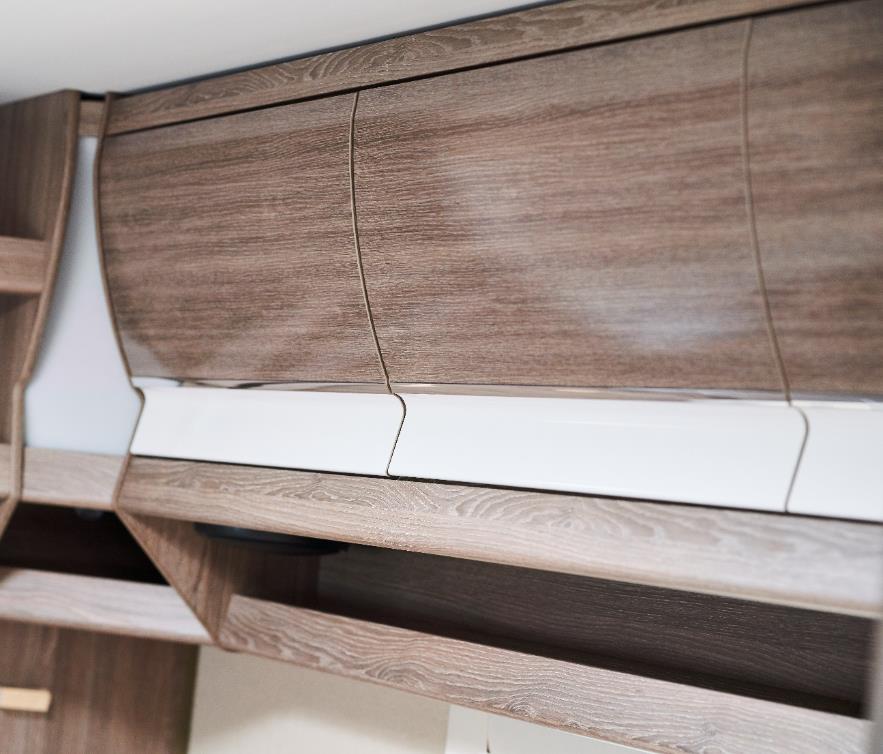 Royal fram
Tillval Imperial fram
Överskåpsluckor, kromlist, Shannon oak
Överskåpsluckor, kromlist, högblank Shannon oak
Ädelsten fram/bak
Imperial fram/bak
Royal bak
Tillval Royal fram
32
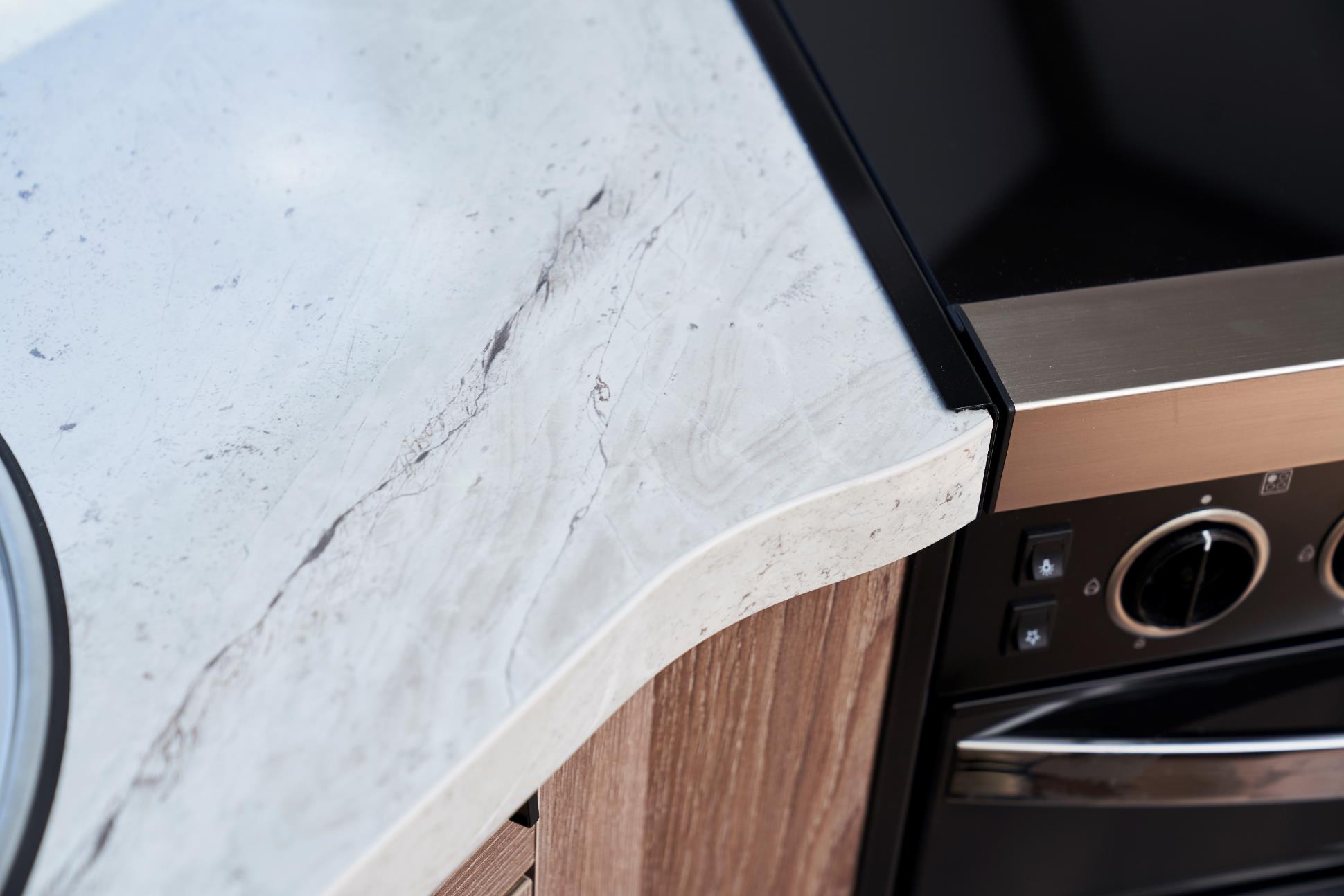 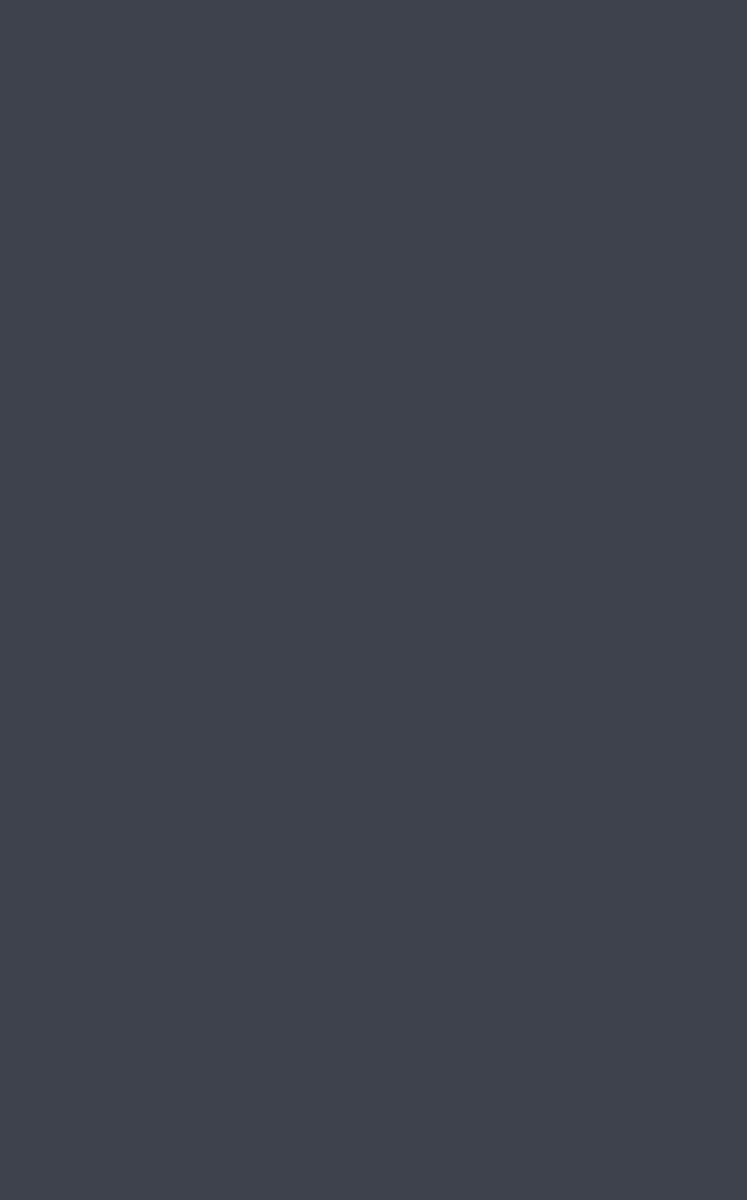 Laminat ”marmor” i arbetsbänk.
Ädelsten, Royal, Hacienda, Imperial
2020
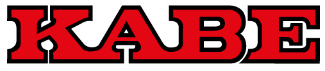 33
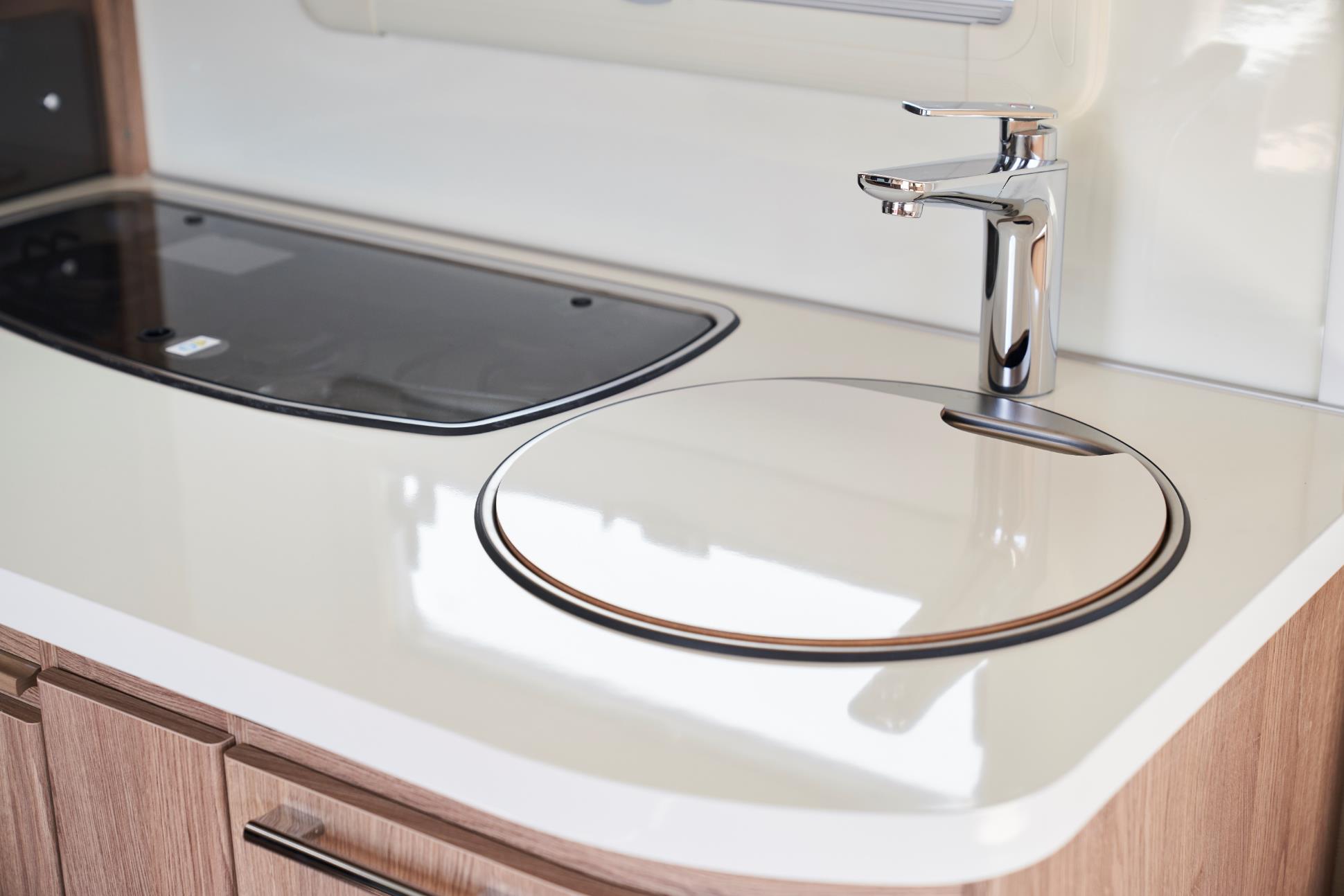 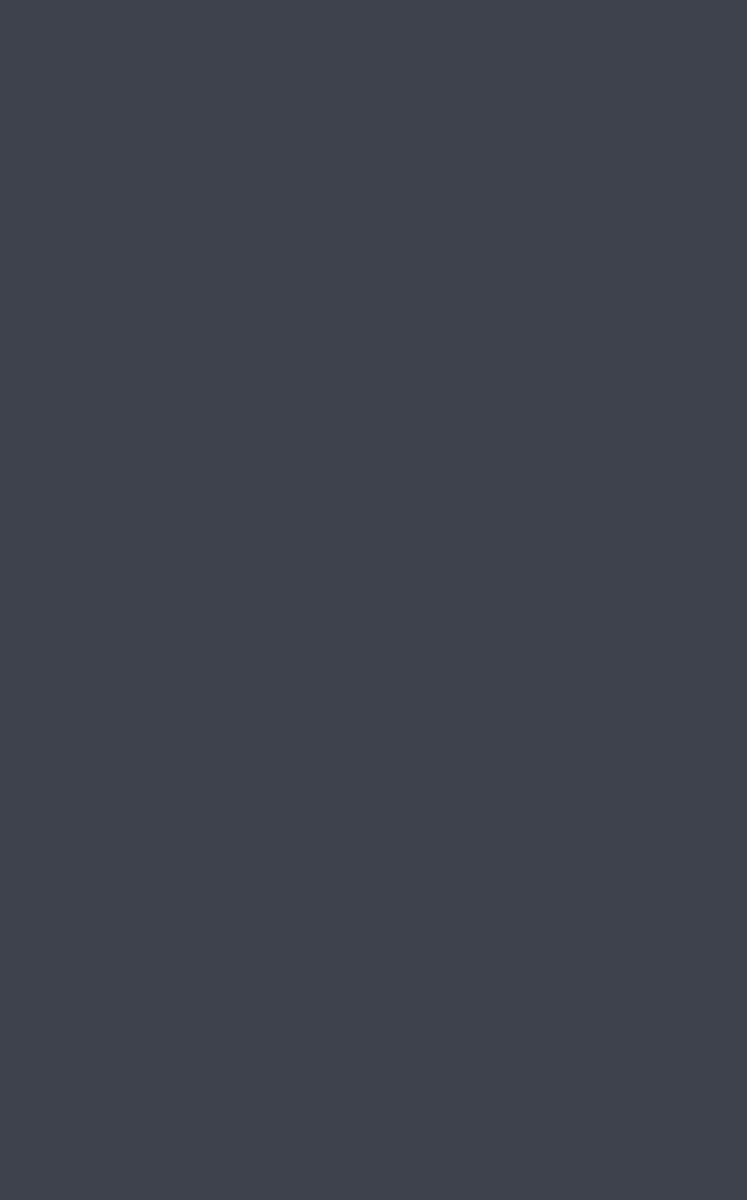 Lock till diskho standard.
Classic
2020
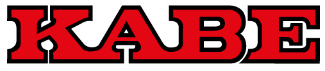 Fondvägg kök ersätts med Shannon Oak.
Ädelsten, Royal, Hacienda, Imperial
2020
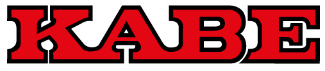 Klädd 
sänggavel.
Modeller: Ädelsten, Royal, Hacienda, Imperial
2020
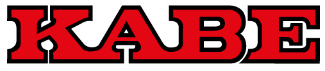 Elektrisk ställbar huvudände.
Standard Imperial, tillval Royal/Hacienda
2020
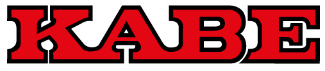 Classic 660 GDL/DGDL.
Bredare dubbelsängClassic 660 GDL/DGDL
Royal 740 DGDL
Classic 780 DGDL
140 cm  (129 cm)
2020
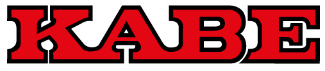 Classic 660
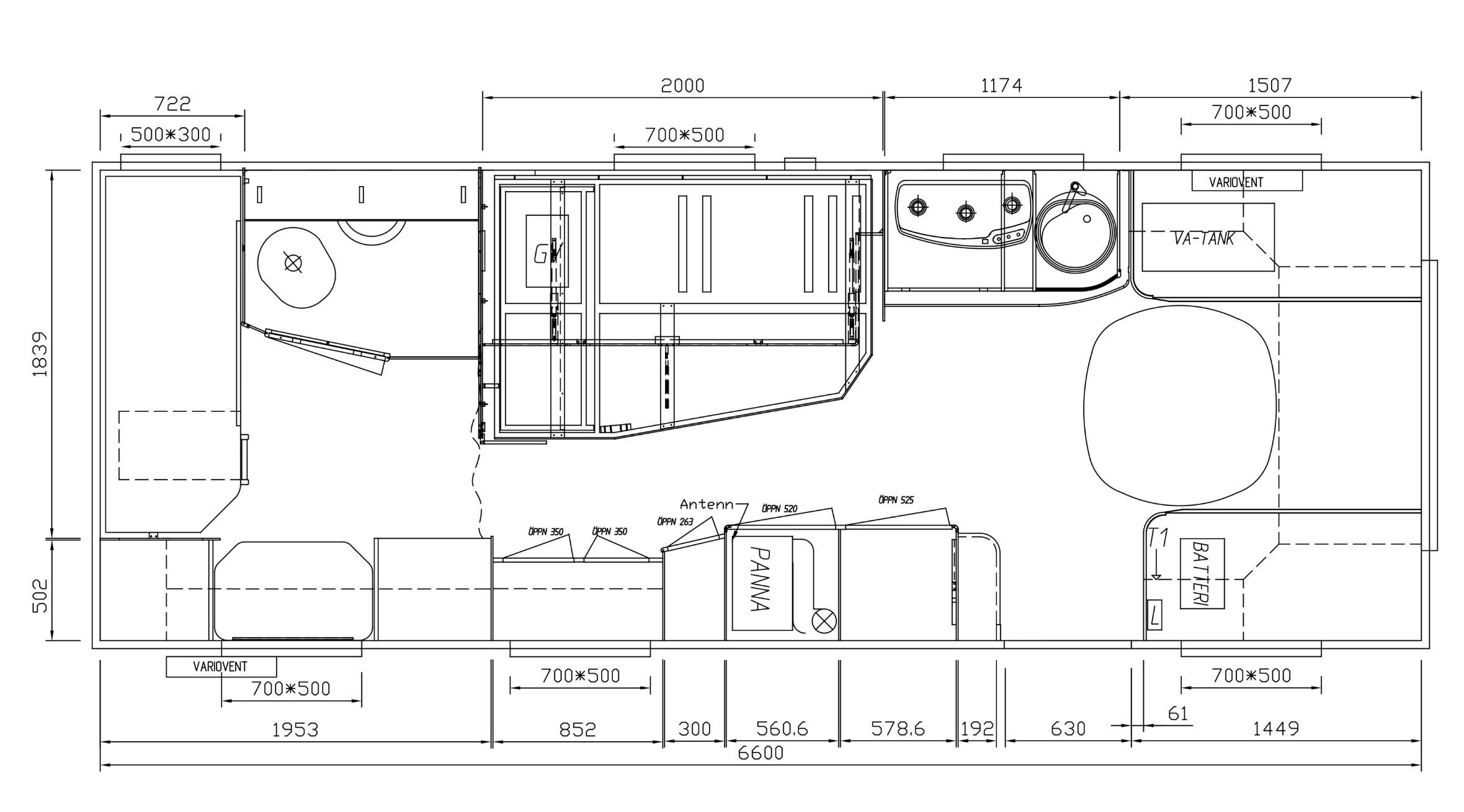 2019
2020
2020
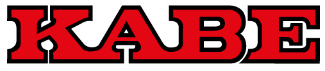 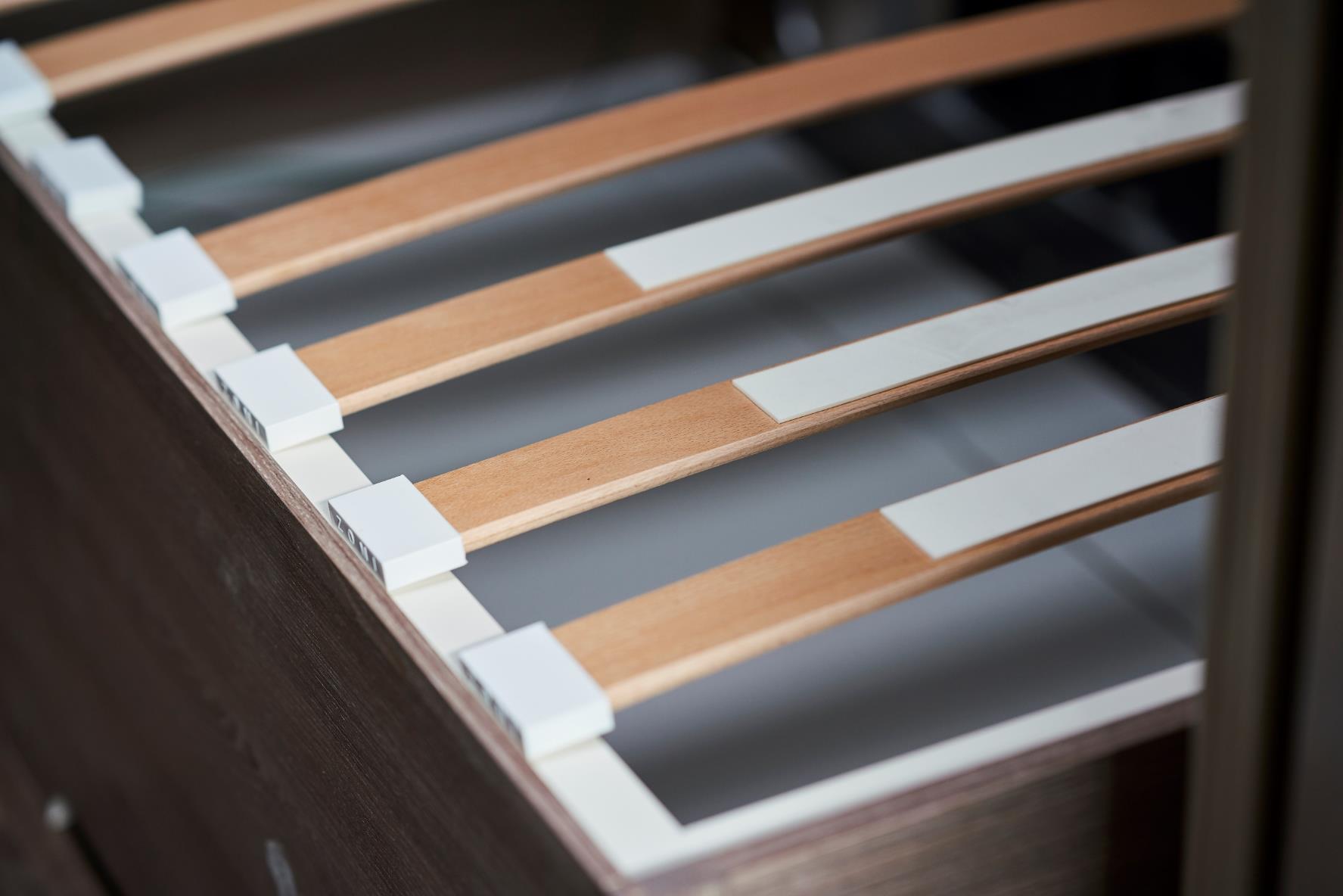 Bäddram i aluminium.
Ädelsten, Royal, Hacienda, Imperial
2020
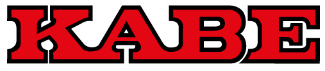 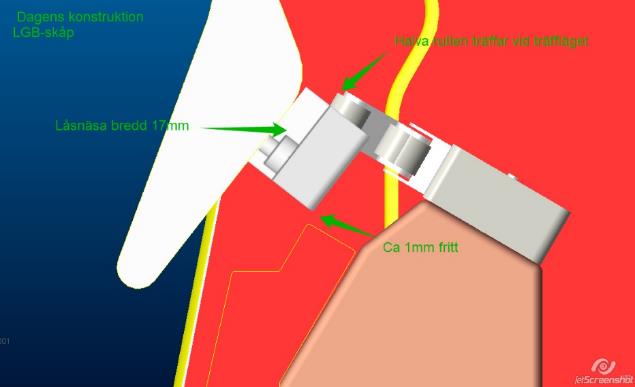 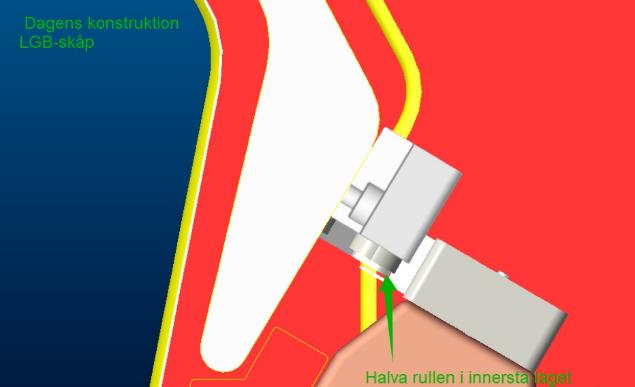 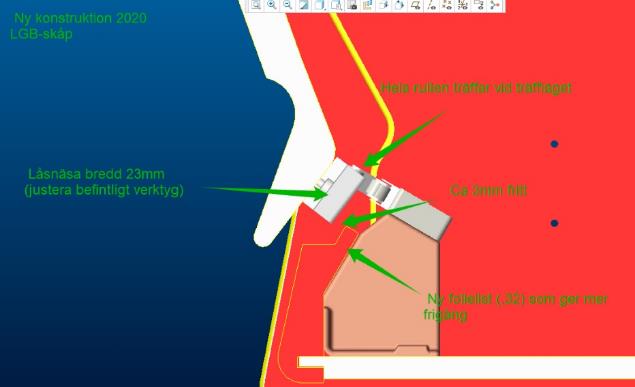 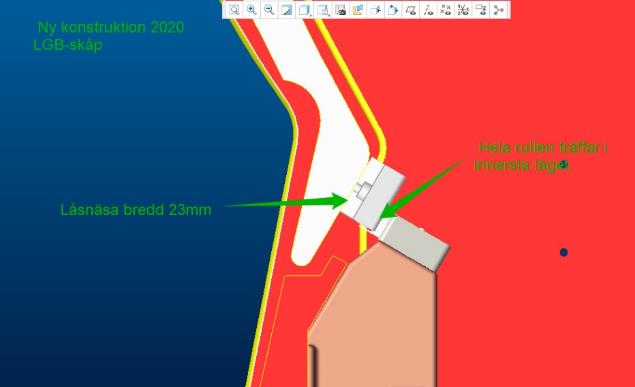 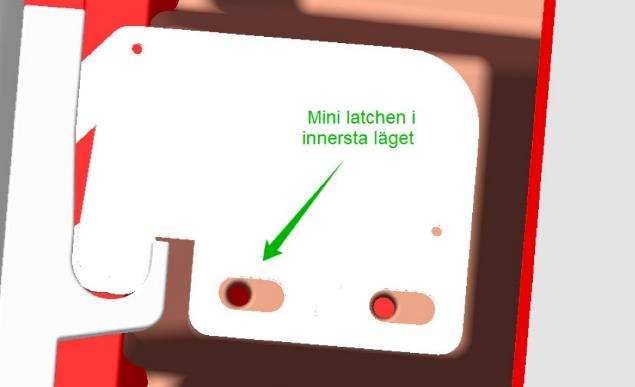 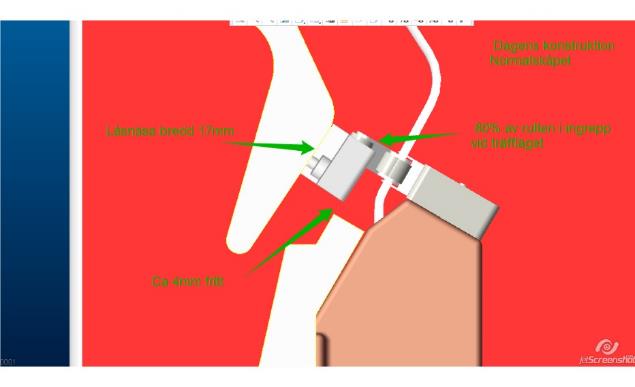 Ombyggd låsning överskåp.

Ädelsten, Royal, Hacienda, Imperial
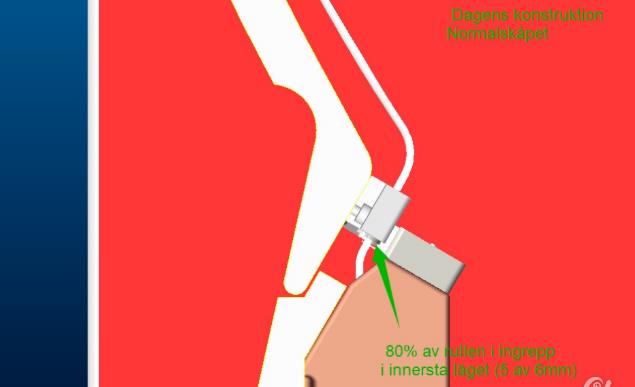 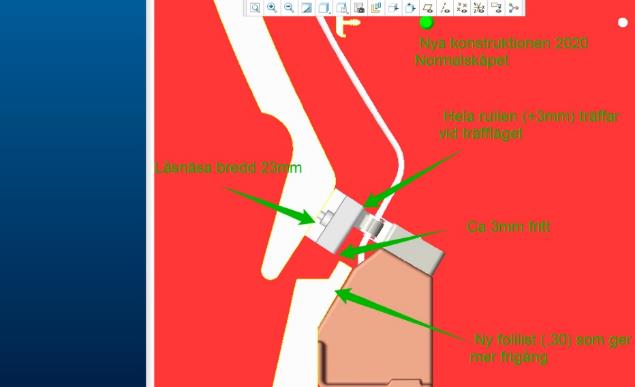 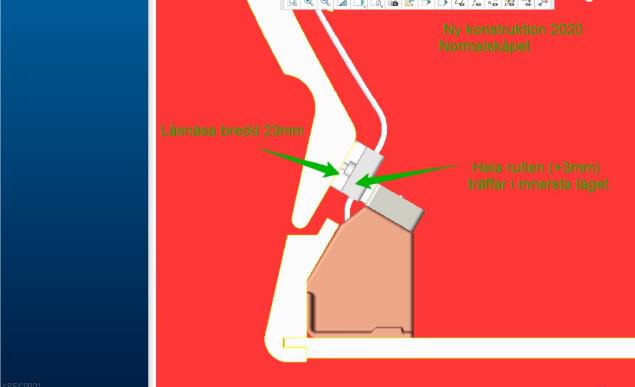 2020
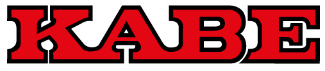 www.websitename.com
41
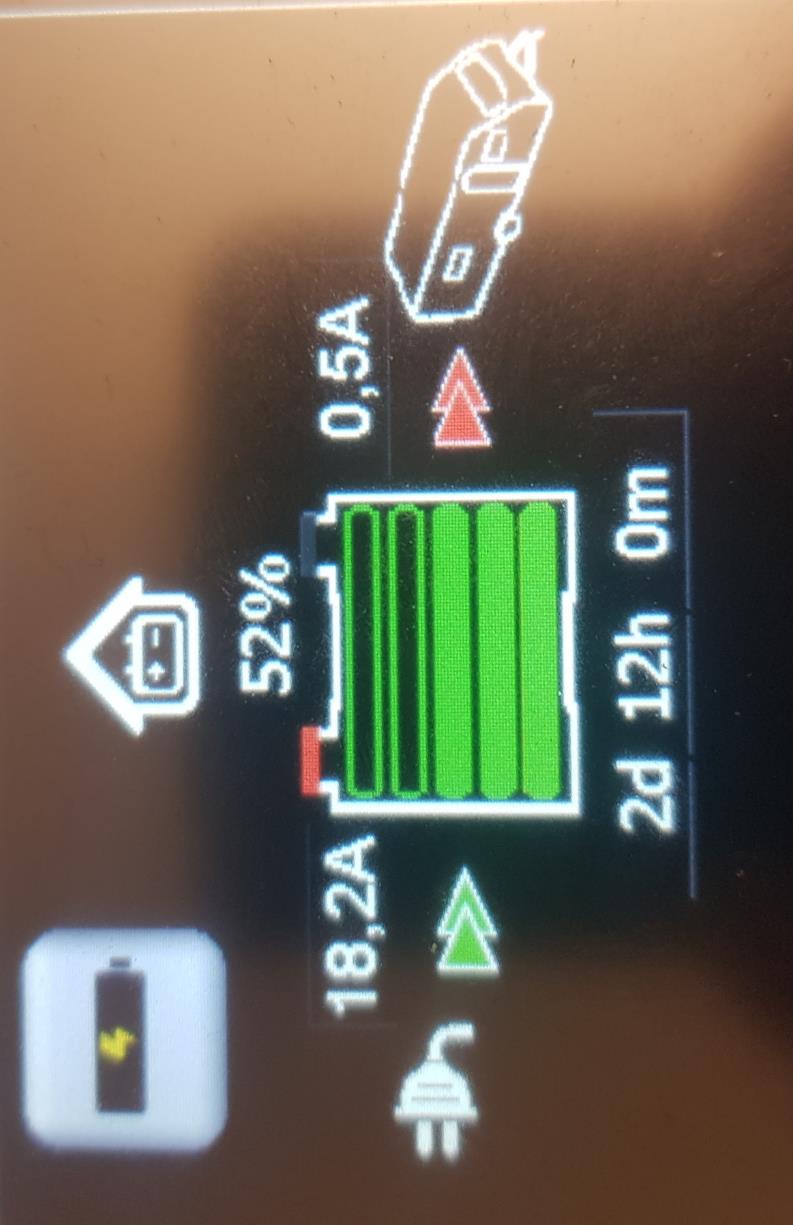 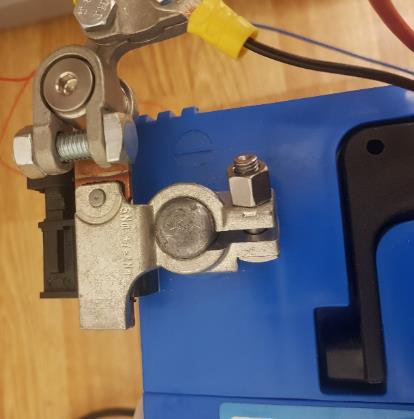 Stort batteri av AGM-typ
Batterisensor
Ädelsten, Royal, Hacienda, Imperial
2020
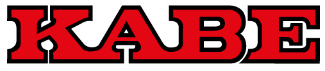 www.websitename.com
42
Batterier
Batterier olika typer
Blöta
Billiga 
Hög energidensitet
GEL
Dyrare
Tyngre
Påverkas vi höga temperaturer
God förmåga till djupurladdning
AGM
Fryser ej sönder
Möjlighet att ta upp högre strömmar
Lägre självurladdning
2020
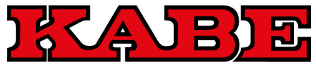 www.websitename.com
43
Batterier
Batterier olika typer
Stort batteri byts mot 130Ah AGM typ (husvagn och husbil)
Litet batteri på husbil byts mot 90Ah AGM typ.
2020
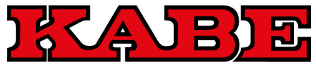 www.websitename.com
44
Antenn Triax
Ädelsten, Royal, Hacienda, Imperial
2020
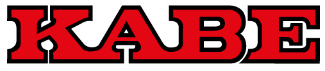 Text under ikoner Smart-D. 
Språkanpassat
Royal, Hacienda, Imperial
2020
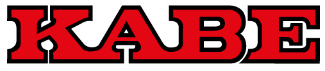 46
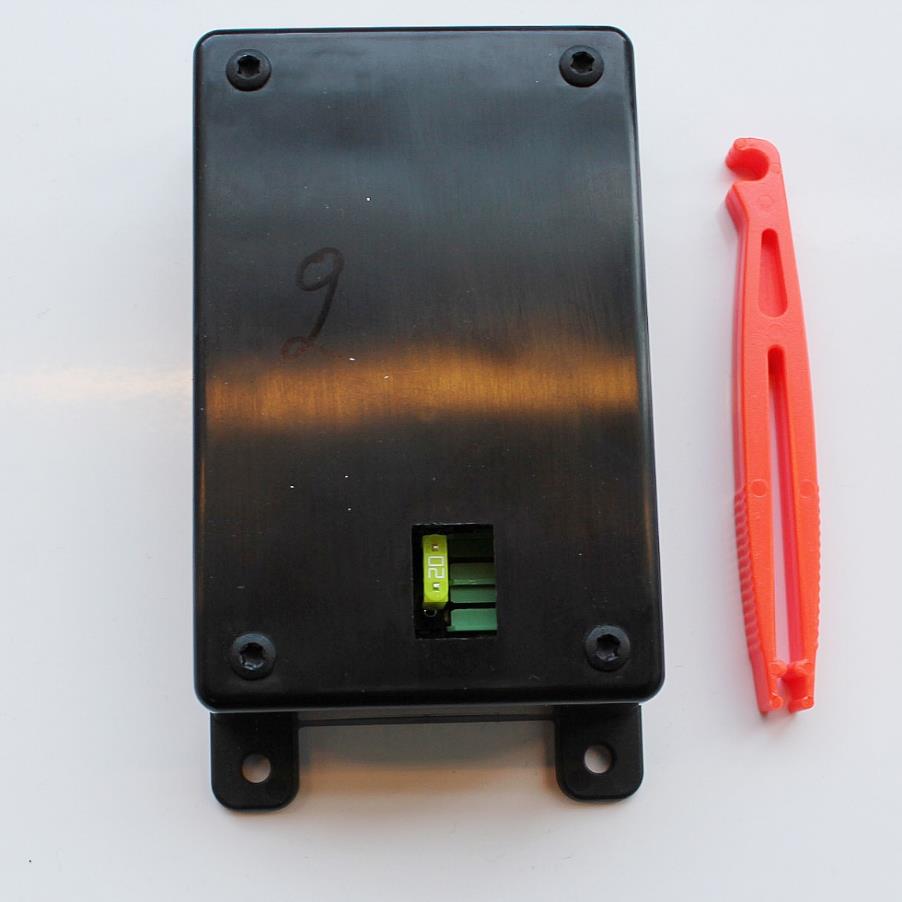 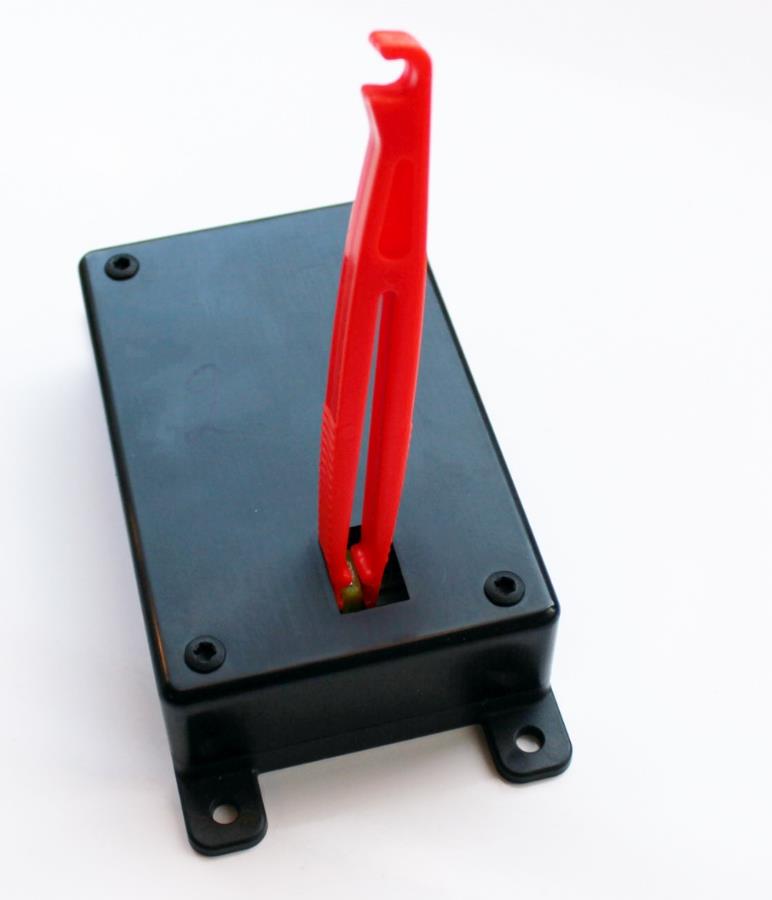 Lättare åtkomst, säkring på nod.
Royal, Hacienda, Imperial
www.websitename.com
47
Ombyggd låsning överskåp.
Lättare åtkomst säkring nod.
Fondvägg kök utgår.
2020
Royal, Crown, Imperial
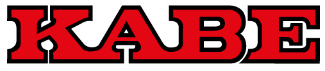 2020
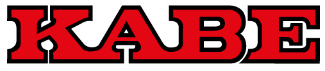 Dynkollektioner 2020.
Textilklädslar
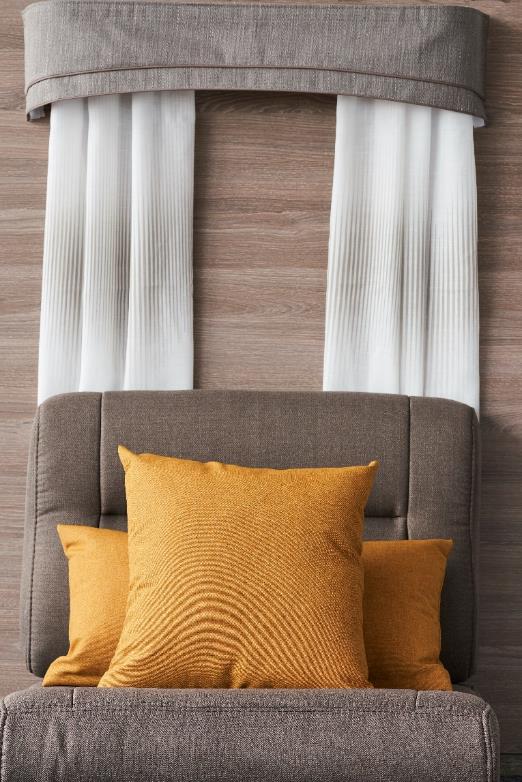 Kinna (ny)
Ekeby (ny)
Ronneby (ny)
Avignon (2019)*
Kiel (2019)*
Classic, Ädelsten, Royal, Hacienda, Crown, Imperial
Classic, Ädelsten, Royal, Hacienda, Crown, Imperial
Ädelsten, Royal, Hacienda, Crown, Imperial
Royal, Hacienda, Crown, Imperial
Royal, Hacienda, Crown, Imperial
Dynkollektioner 2020.
Skinnklädslar
Onsala (2019)
Aspen (2019)
Halmstad (Orlando 2019)
Royal, Hacienda, Crown (pristillägg), Imperial
Royal, Hacienda, Crown (pristillägg), Imperial
Royal, Hacienda, Crown (pristillägg), Imperial
www.websitename.com
51
Tack 
för er uppmärksamhet!
2020
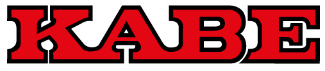